Fig. 1. Typical sampling sites (top panels) and histological appearances (bottom panels) of macroscopically normal, ...
Rheumatology (Oxford), Volume 46, Issue 11, November 2007, Pages 1676–1683, https://doi.org/10.1093/rheumatology/kem217
The content of this slide may be subject to copyright: please see the slide notes for details.
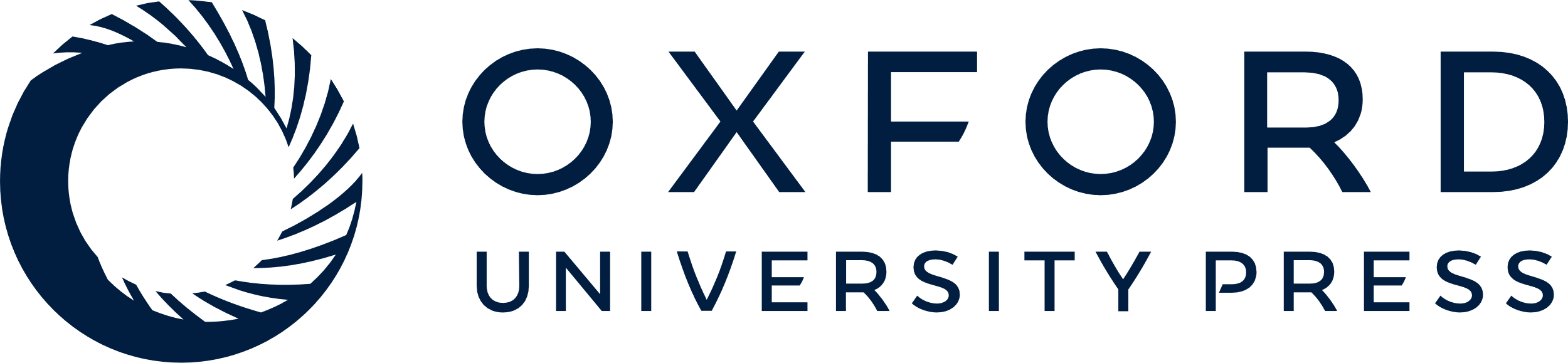 [Speaker Notes: Fig. 1. Typical sampling sites (top panels) and histological appearances (bottom panels) of macroscopically normal, MN (A) and eroded, E (B) cartilage. Squares on the upper panel represent the areas of cartilage sampled. E cartilage demonstrated higher proteoglycan and chondrocyte loss (Toluidine blue stain, left panels) and fibrillation but similar degree of collagen II staining (right panels). Representative samples are shown (original magnification of microphotographs 100×).


Unless provided in the caption above, the following copyright applies to the content of this slide: © The Author 2007. Published by Oxford University Press on behalf of the British Society for Rheumatology. All rights reserved. For Permissions, please email: journals.permissions@oxfordjournals.org]